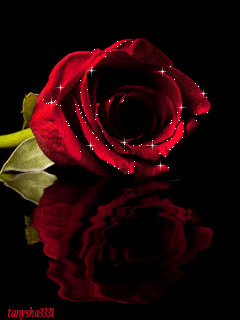 WELCOME
Teacher’s Introduction
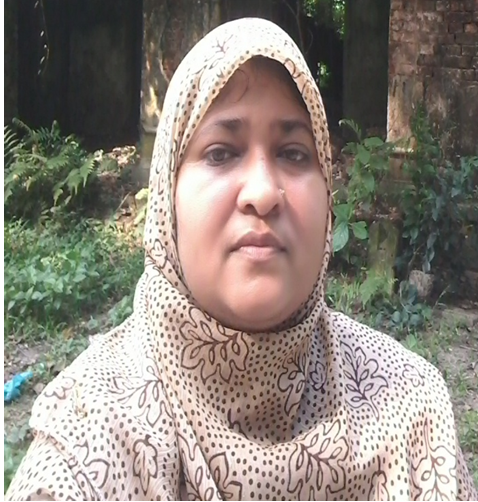 Zannaton Nahar
Head Teacher
Teknogopara Govt. Primary School
Gazipur citycorporation, Gazipur.
SUBJECT IDENTITY
Subject: English
Class: Five
Time: 40 mins.
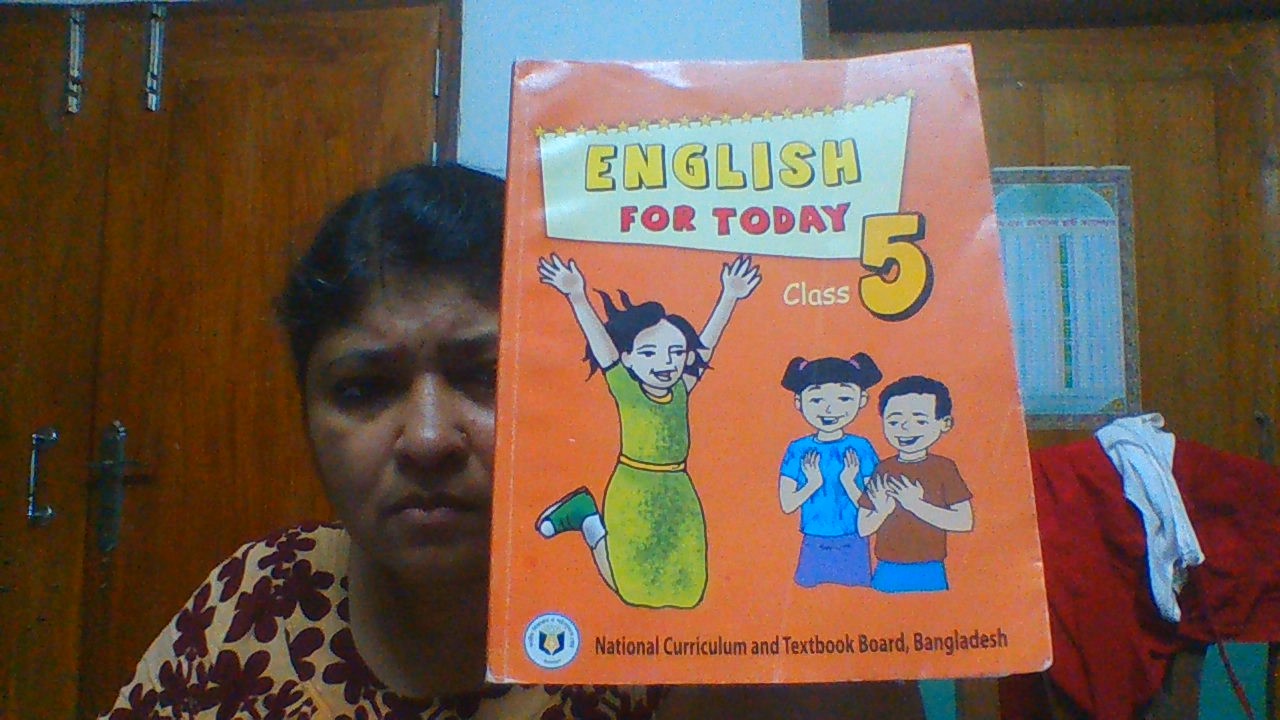 Learning outcomes
Students will be able to-
4.2.1 understand and enjoy the story.
3.1.1 write answer questions.
5.1.2 read with correct pronunciation.
8.1.1 make sentences using words 
         given from the textbook.
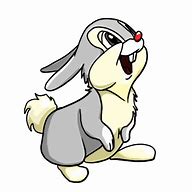 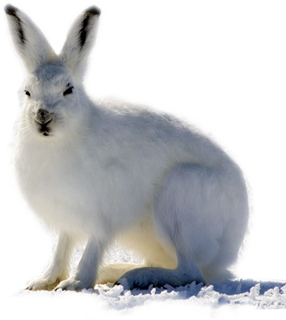 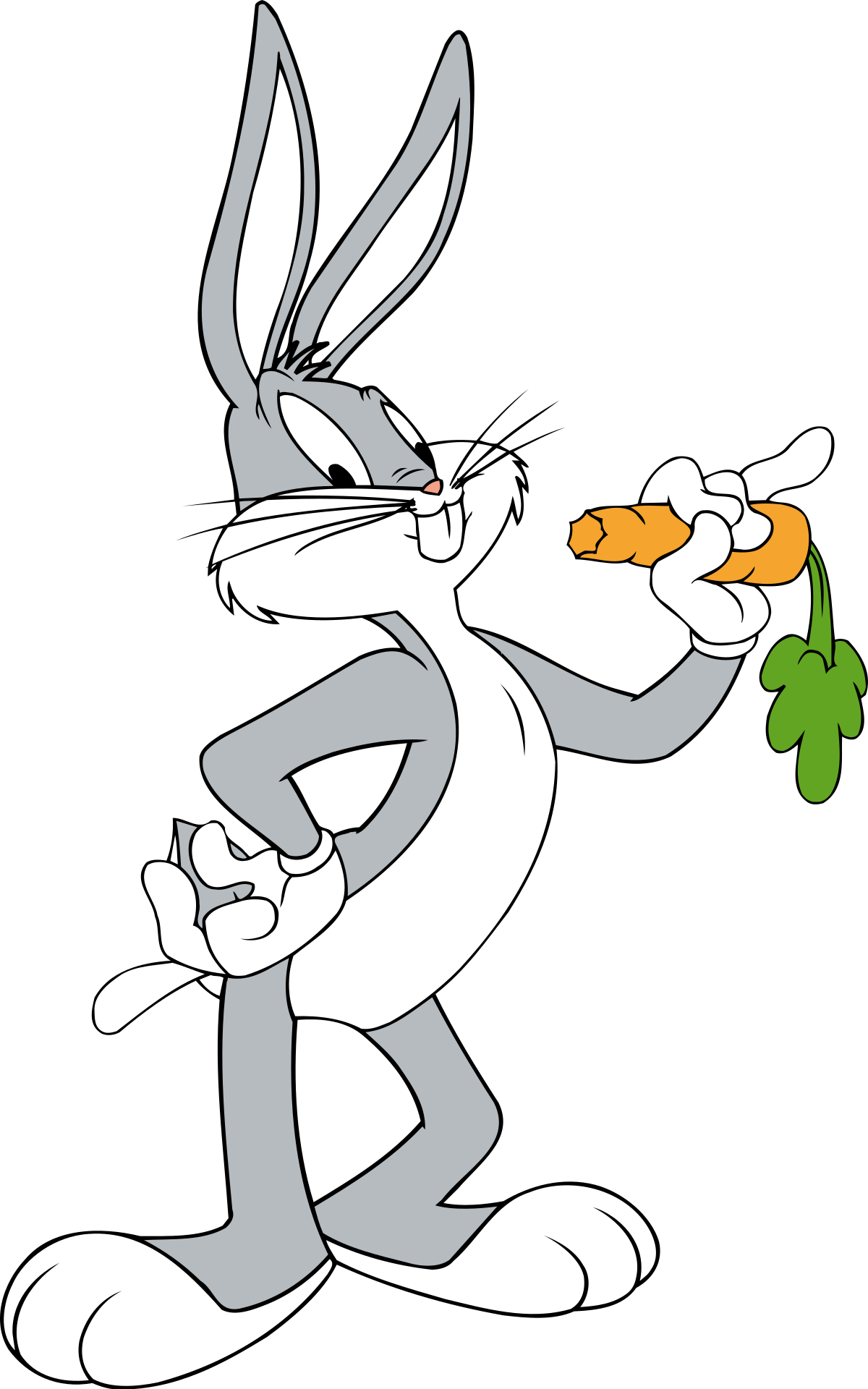 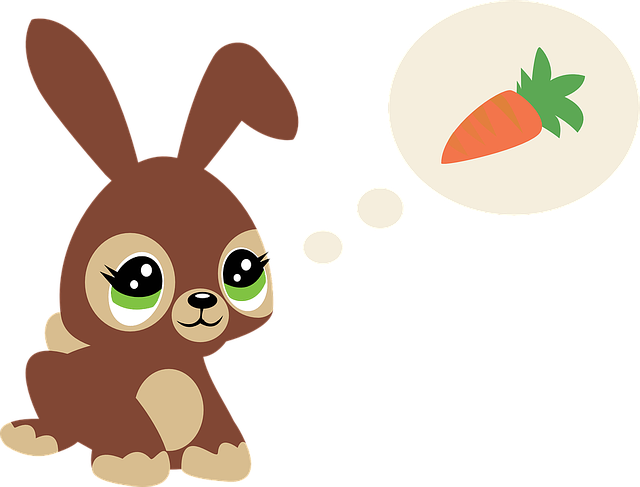 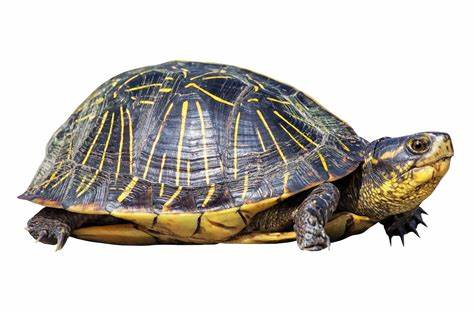 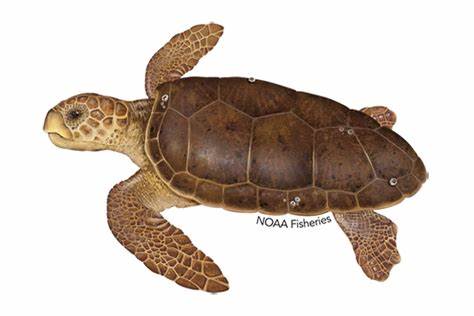 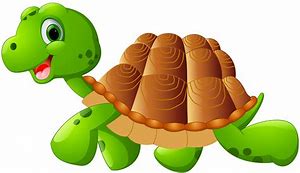 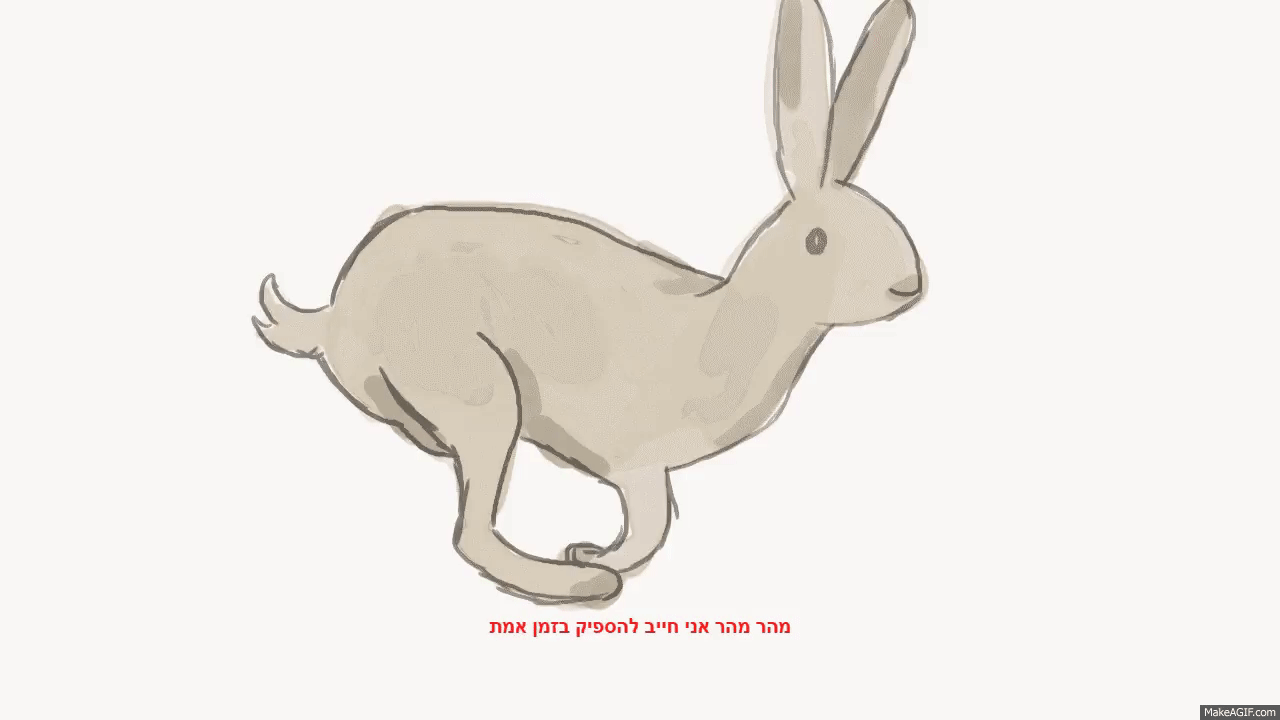 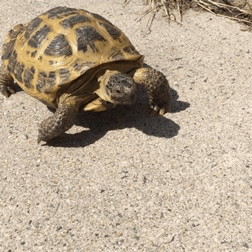 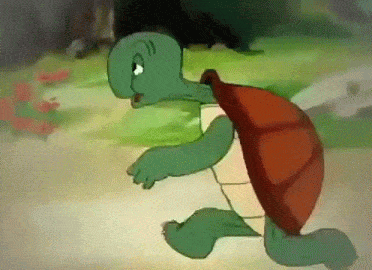 Lesson declaration
Unit:14
Lesson: 2
The hare and the tortoise
Page: 55
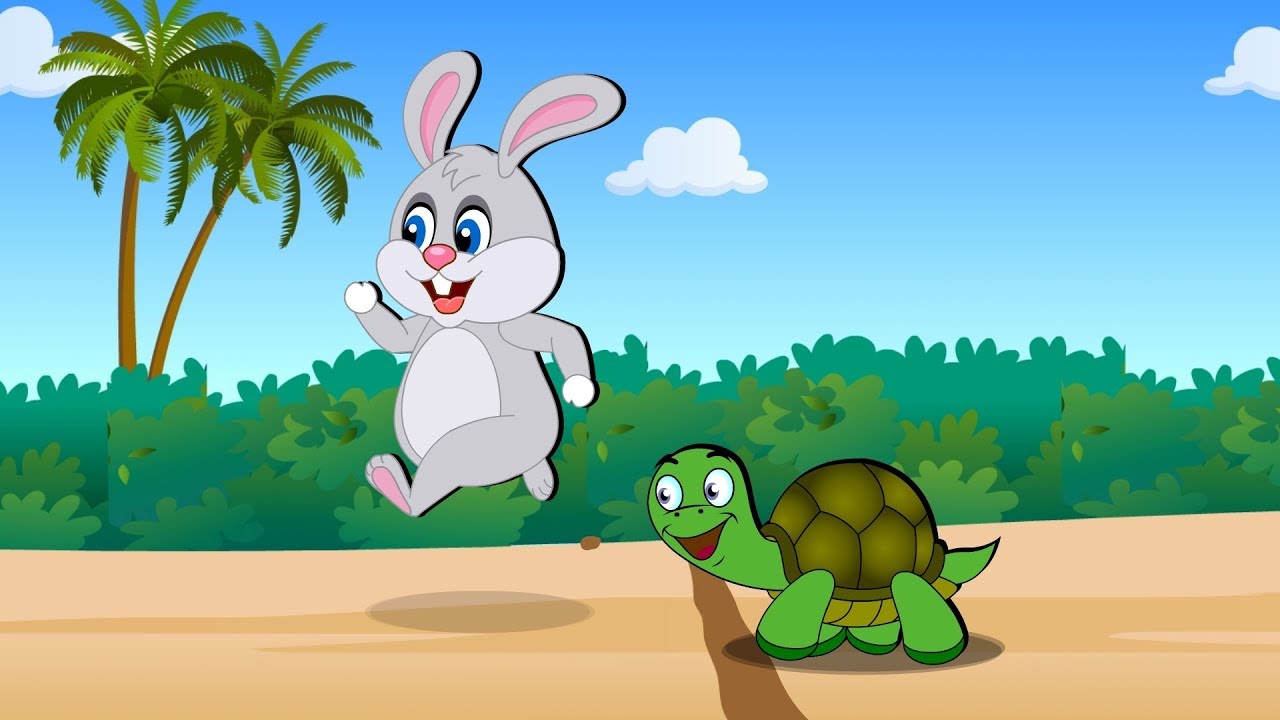 Discussing words
Finish- bring to an end.
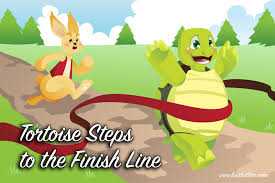 Quickly-with rapid movements.
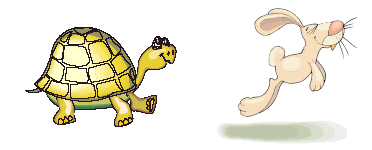 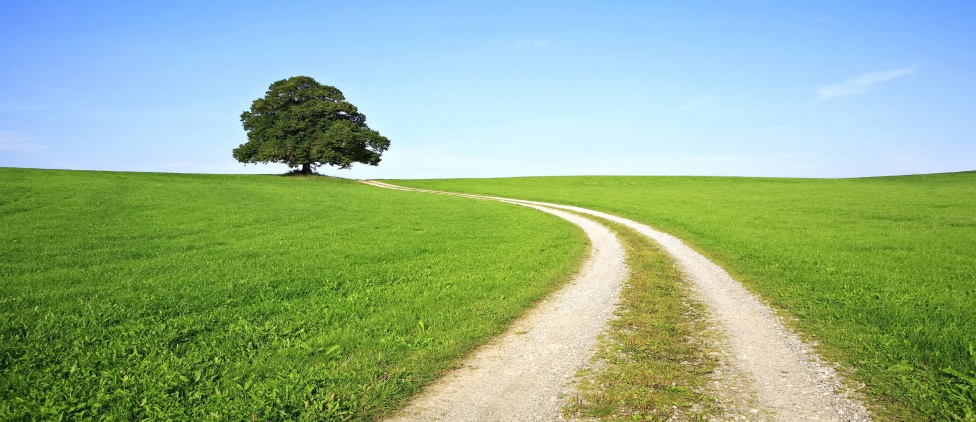 Path- line of travel.
Asleep- in a state of sleep.
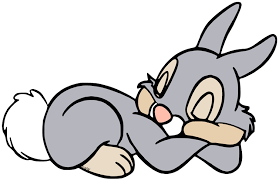 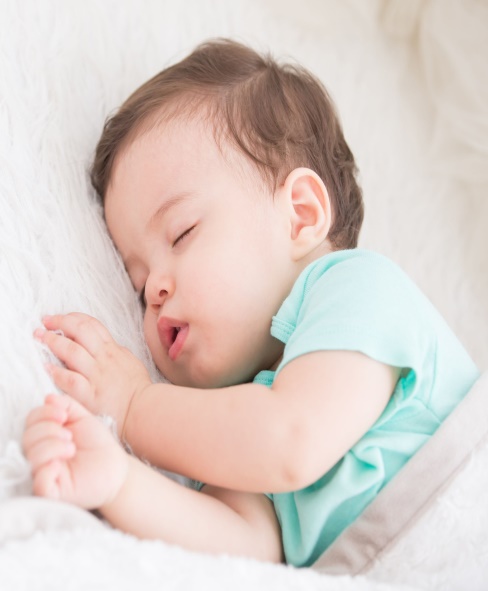 Nap- a short sleep at day.
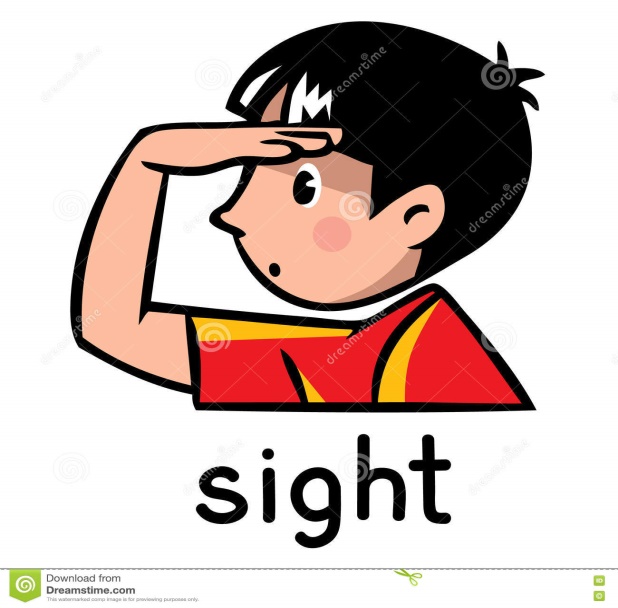 Sight- faculty of seeing.
Finally- at the end.
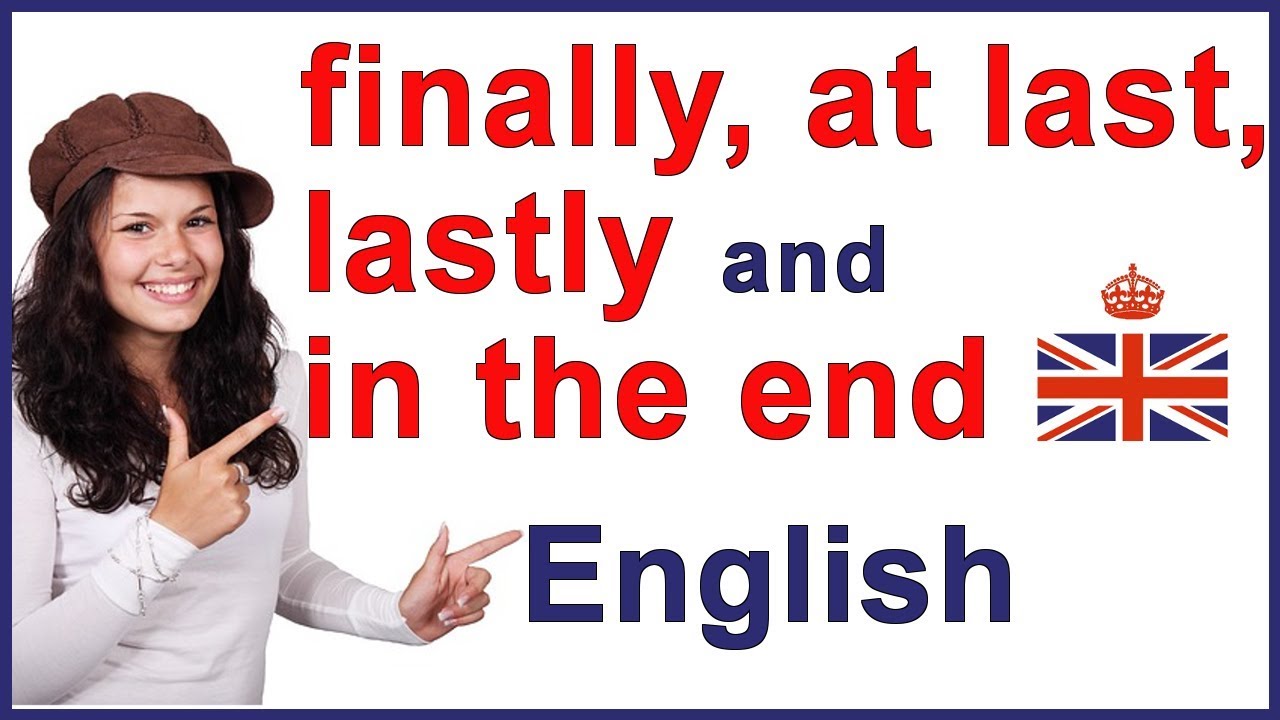 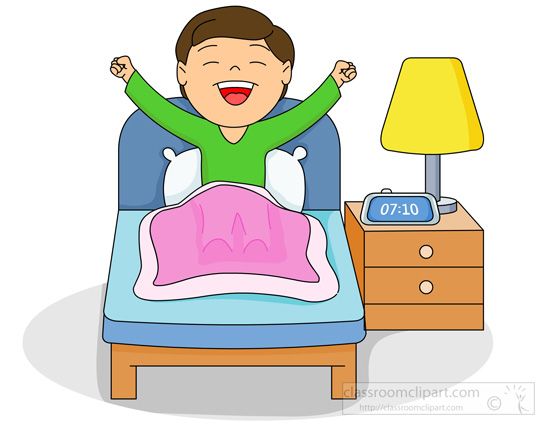 Wake up- getting up / stop sleeping.
Believe- accept of true.
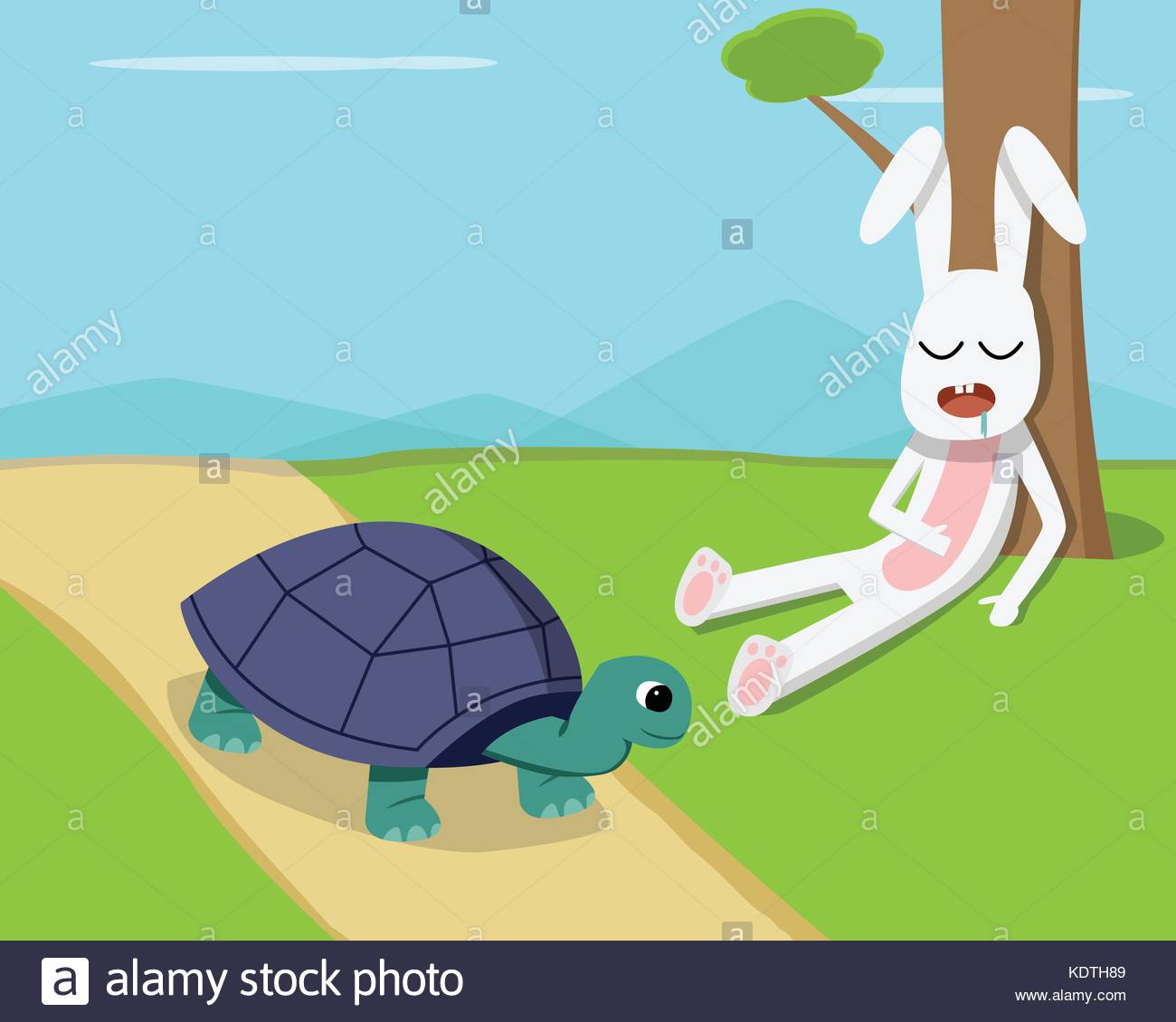 Cross- pass over.
Furious- feeling or showing extreme anger.
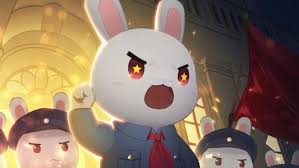 Win- achieve victory.
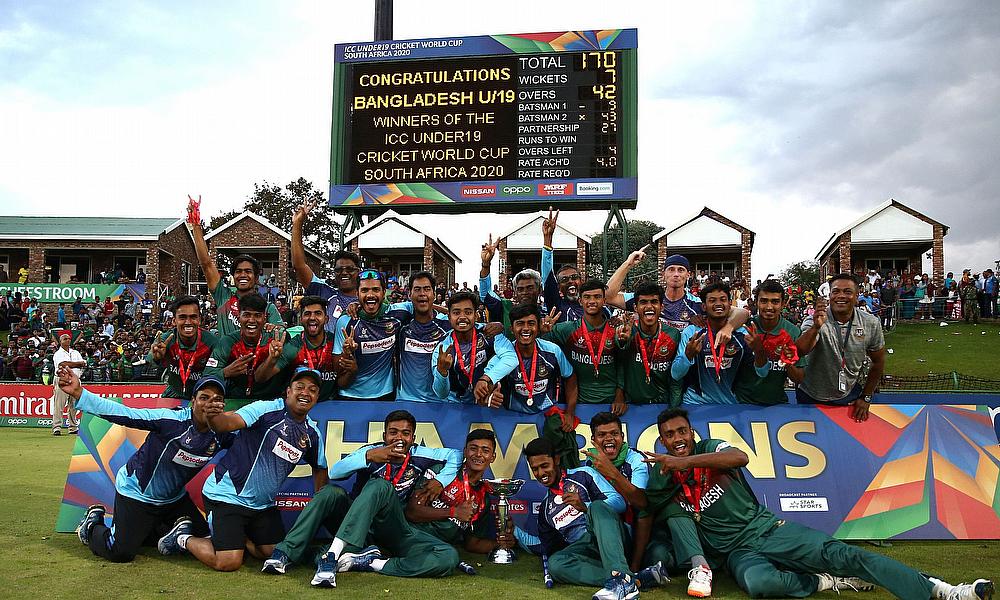 Open your EFT book at page 54.
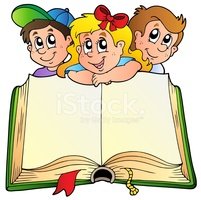 Answer the questions in PEER
1. Who went to sleep?
Answer: 
The hare went to sleep.
2. How long did he sleep?
Answer: 
The hare slept for an hour.
3. When did he wake up?
Answer: 
The hare woke up when the tortoise almost at the finish line.
4. Who won the race?
Answer: 
The tortoise won the race.
5. What is the moral of the story?
Answer: 
The moral of the story is “ Slow but steady wins the race”.
Group work
Rose group- 1. Who went to sleep?
                    2. When did he wake up?
Lily group-  1. How long did he sleep?
                    2.What did he see after getting up from sleep?
Tulip group- 1. Who won the race?
                     2. What is the moral of the story?
EVALUATION
Answer the following questions:
1. Where was the hare walking?
2. How long did he sleep?
3.What did he see after getting up from sleep?
4. Who won the race?
5. What is the moral of the story?
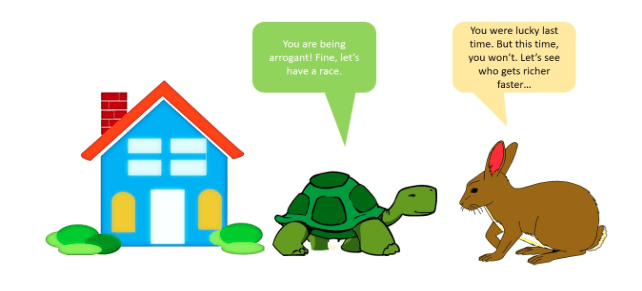 Home work
Activity C  and E.
ONE DAY ONE WORD
Race-
দৌড় প্রতিযোগিতা
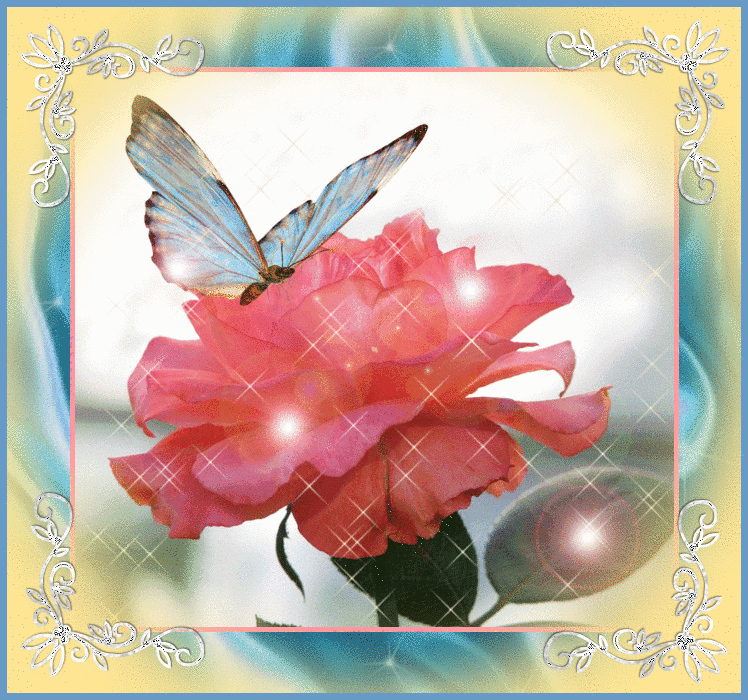 THANKS TO ALL